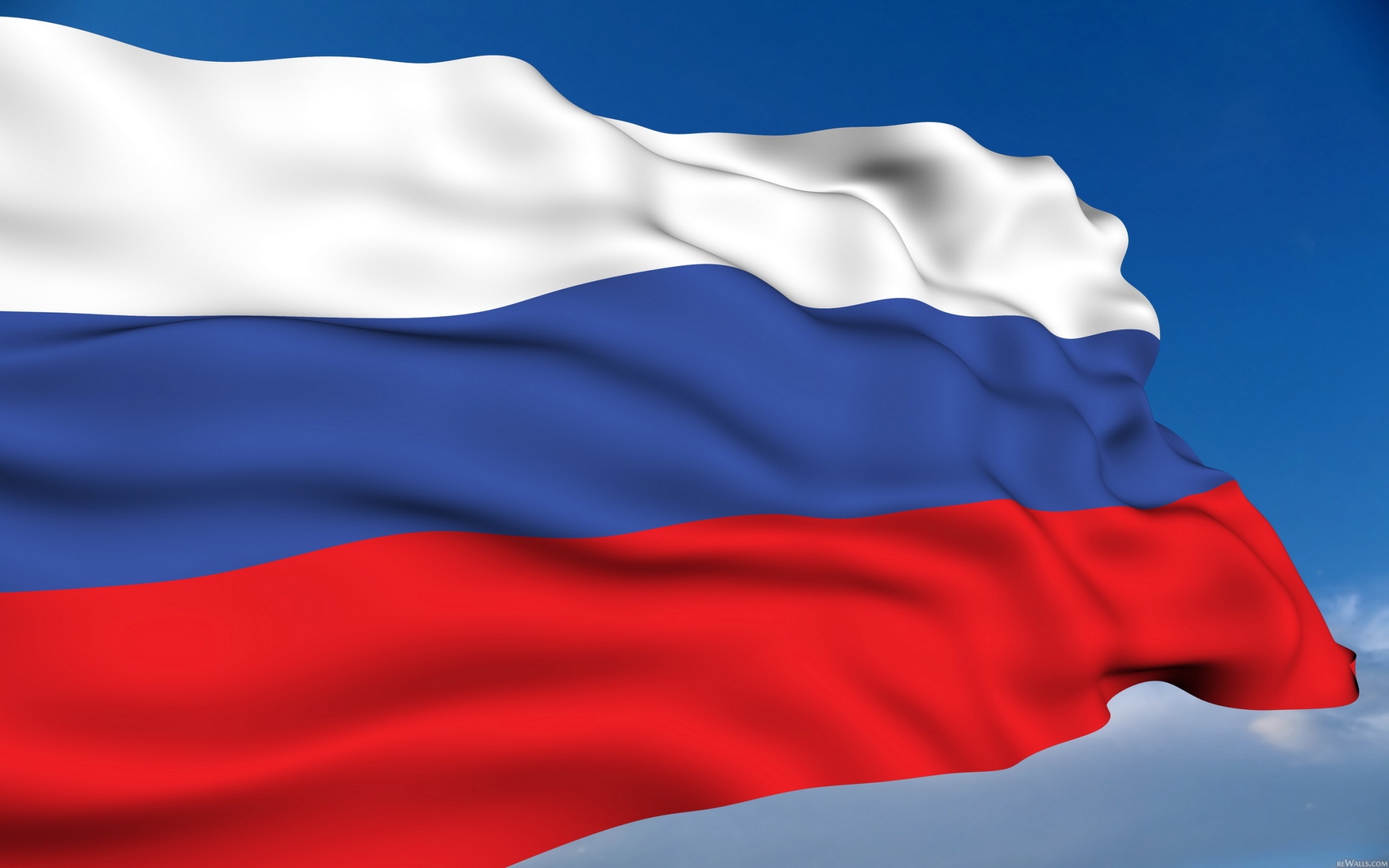 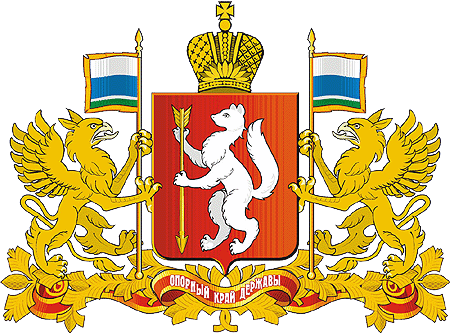 Роль антитеррористической комиссии в муниципальном образовании при оценке состояния антитеррористической защищенности объектов (территорий)
Правовая основа деятельности антитеррористической комиссии в муниципальном образовании
Федеральный закон от 6 марта 2006 года № 35-ФЗ «О противодействии терроризму» (часть 4.1 статьи 5):
«Могут формироваться коллегиальные органы по профилактике терроризма, минимизации и (или) ликвидации последствий его проявлений на территории одного муниципального образования или территориях нескольких муниципальных образований субъекта Российской Федерации. Такие коллегиальные органы формируются по решению руководителя антитеррористической комиссии субъекта Российской Федерации, который утверждает положение о коллегиальном органе и его состав»
Решение председателя АТК в Свердловской области от 20.09.2018 № 1 «О формировании антитеррористических комиссий муниципальных образования, расположенных на территории Свердловской области», которым утверждены:
1. Положение об АТК МО 
2. Типовой Регламент АТК МО
3. Состав АТК МО по должностям
Решение председателя АТК в Свердловской области от 14.01.2020 № 2 «Об организации деятельности антитеррористических комиссий муниципальных образования, расположенных на территории Свердловской области», которым утверждены:
1. Положение об АТК МО 
2. Состав АТК МО по должностям
Состав антитеррористической комиссии   
(по должностям)
Секретарь либо руководитель аппарата
Председатель
Начальник  подразделения Администрации
Глава муниципального образования
Заместитель  председателя
Заместитель  председателя
Заместитель главы Администрации
Начальник подразделения УФСБ либо начальник органа 
МВД России (руководитель ОГ МО)
Члены (руководители)
Председатель Думы либо УДЛ
ФСИН
Следственных органов
УТ МВД по ФО
Начальник правового отдела Администрции
Главы городских и сельских поселений для муниципальных районов
ГУ МЧС
Начальник либо УДЛ подразделения УСФБ
Росгвардии
Иные ДЛ
Начальник либо УДЛ органа МВД
Основные задачи антитеррористической комиссии
Участие в реализации на территории МО государственной политики в области профилактики терроризма, а также минимизации и (или) ликвидации последствий его проявлений, подготовке предложений по совершенствованию законодательства Российской Федерации и законодательства Свердловской области в указанной сфере деятельности
Организация взаимодействия ОМС МО с территориальными подразделениями (представителями) ФОИВ, ИОГВ по профилактике терроризма, а также минимизации и (или) ликвидации последствий его проявлений на территории МО
Организация реализации на территории МО решений Комиссии, в том числе совместных с ОШ
Рассмотрение результатов мониторинга общественно-политических, социально-экономических и иных процессов в МО, оказывающих влияние на ситуацию в области противодействия терроризму, и принятие соответствующих мер реагирования
Информационное сопровождение деятельности АТК МО по профилактике терроризма, а также минимизации и (или) ликвидации последствий его проявлений на территории МО
Основные функции антитеррористической комиссии
1) выработка мер по профилактике терроризма, а также по минимизации и (или) ликвидации последствий его проявлений в границах (на территории) МО;
2) обеспечение согласованности действий территориальных подразделений ФОИВ, ИОГВ и ОМС МО при:
– разработке и реализации муниципальных программ в области профилактики терроризма, а также минимизации и (или) ликвидации последствий его проявлений;
– проведении информационно-пропагандистских мероприятий по разъяснению сущности терроризма и его общественной опасности, а также  по формированию у граждан неприятия идеологии терроризма, в том числе путем распространения информационных материалов, печатной продукции, проведения разъяснительной работы и иных мероприятий; 
– участии ОМС МО в мероприятиях по профилактике терроризма, а также минимизации (или) ликвидации последствий его проявлений, организуемых ФОИВ и (или) ИОГВ;
Основные функции антитеррористической комиссии
4) разработка мер по обеспечению выполнения требований к антитеррористической защищенности объектов (территорий) и мест массового пребывания людей, находящихся в муниципальной собственности или в ведении ОМС МО;
5) проведение мониторинга общественно-политических, социально-экономических и иных процессов в МО, оказывающих влияние на ситуацию в области противодействия терроризму;
6) выработка предложений ИОГВ по вопросам участия ОМС МО в профилактике терроризма, а также минимизации и (или) ликвидации последствий его проявлений;
7) контроль за исполнением решений АТК МО.
Антитеррористическая комиссия имеет право:
1) принимать решения, касающиеся организации взаимодействия ОМС МО с территориальными подразделениями (представителями) ФОИВ и ИОГВ по профилактике терроризма, а также минимизации и (или) ликвидации последствий его проявлений;
2) запрашивать и получать в установленном порядке необходимые материалы и информацию от территориальных подразделений (представителей) ФОИВ, ИОГВ, общественных объединений, организаций (независимо от форм собственности) и иных должностных лиц;
3) создавать при АТК МО рабочие органы (группы) для изучения вопросов, касающихся профилактики терроризма, а также минимизации и (или) ликвидации последствий его проявлений, а также для подготовки проектов соответствующих решений АТК МО;
Антитеррористическая комиссия имеет право:
4) привлекать к работе АТК МО должностных лиц и специалистов (экспертов) территориальных подразделений (представителей) ФОИВ, ИОГВ, а также общественных объединений, организаций (независимо от форм собственности) по согласованию с их руководителями;
5) вносить в установленном порядке предложения по вопросам, требующим решения Президента Российской Федерации, Правительства Российской Федерации, НАК, Губернатора Свердловской области и Комиссии.
Антитеррористическая комиссия:
АТК МО строит свою работу во взаимодействии с Комиссией, ее аппаратом и оперативной группой МО, сформированной для осуществления первоочередных мер по пресечению террористического акта или действий, создающих непосредственную угрозу его совершения
Осуществляет свою деятельность на плановой основе в соответствии с регламентом, утвержденным правовым актом главы МО, в соответствии с типовой формой, утвержденной председателем Комиссии. Заседания АТК МО проводятся не реже одного раза в квартал. В случае необходимости, по решению председателя АТК МО и Комиссии, могут проводиться внеочередные заседания
Решения АТК МО оформляются протоколом. Для реализации решений АТК МО могут издаваться муниципальные правовые акты.
АТК МО имеет бланк со своим наименованием
АТК МО информирует Комиссию по итогам своей деятельности в сроки и в форме, определяемые аппаратом Комиссии
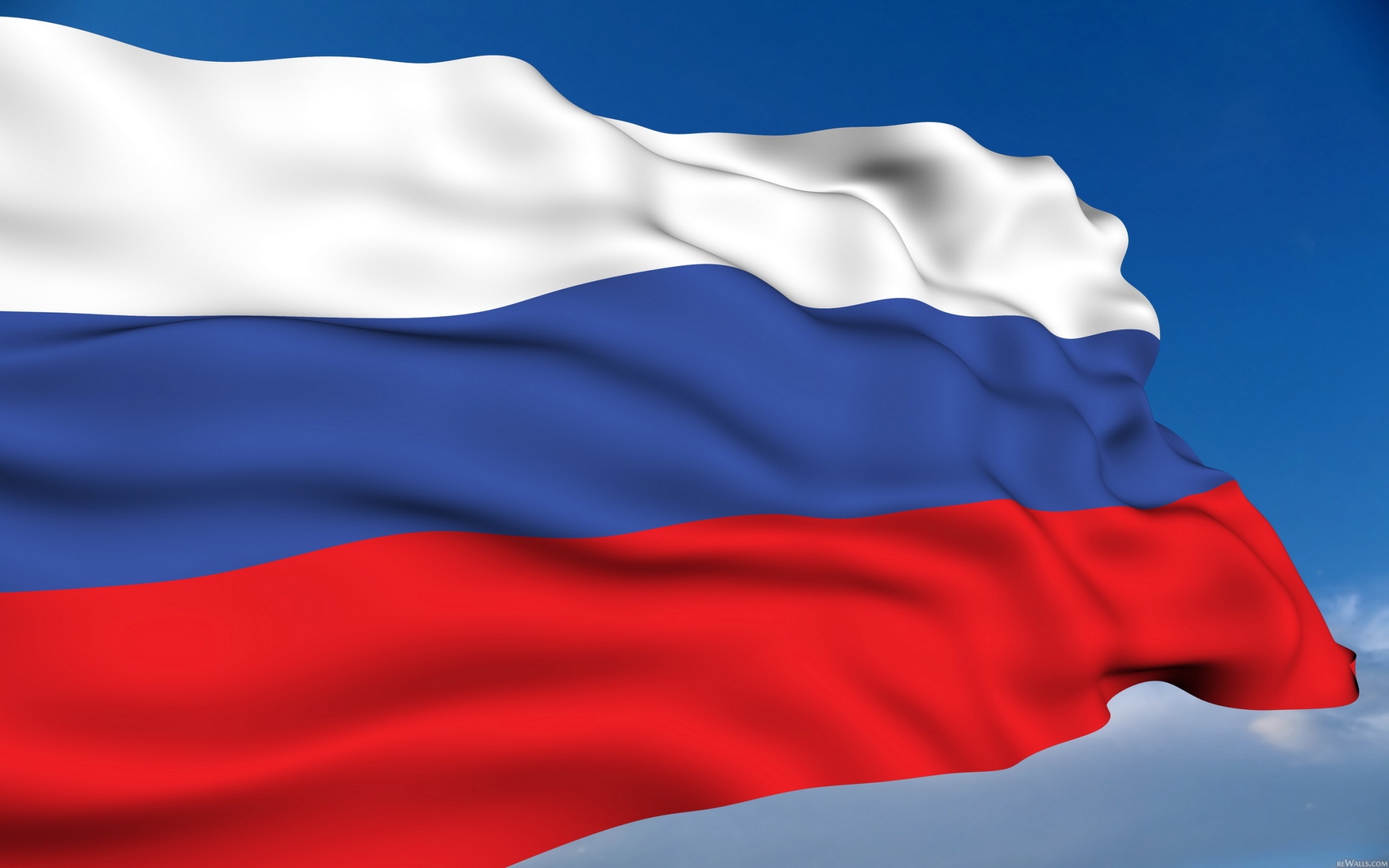 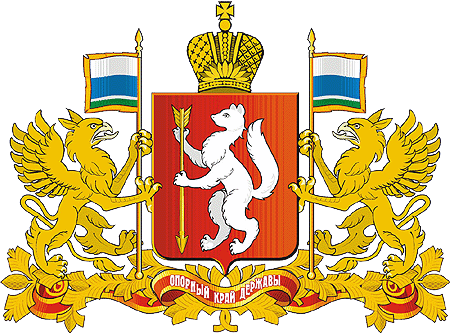 Роль антитеррористической комиссии в муниципальном образовании при оценке состояния антитеррористической защищенности объектов (территорий)